ASA 新旧NAT詳解（software ver 8.2 / 8.3）
Jul. 2011
シスコシステムズ合同会社
パートナーシステムズエンジニアリング
パートナーシステムズエンジニア
和田 一寿
はじめに~本資料について~
本資料の内容及び目的
本資料はASA Software ver8.3以降の 新NAT機能と設定、及び概念を理解する為に作られており、それに準じた内容で構成されております。
本資料ではCLIにて設定解説を行っております。ASDM（GUI）での設定は末尾参考資料をご参照ください。
内容に関する保証について
本資料に含まれる情報は 2011年7月現在のもので、 ASA Software ver8.2(4), ver8.4(1)を前提としています。
本資料に記載されている仕様および製品に関する情報は、予告なしに変更されることがあります。
Ciscoは、本資料に関して、その正確性又は完全性について一切の責任を負わないこととします。
Ciscoは、本資料が十分な品質を有すること、特定の目的に対する適合性を有すること、又は第三者の知的財産権、プライバシー権等その他の一切の権利に対する侵害がないことを、明示にも黙示にも表明又は保証しません。
Agenda
New NAT
NAT Basic
New NAT (s/w ver8.3 以降)
Access Control w/ NAT
New NAT syntax
NAT 順序(s/w ver8.3 以降)
Object
NAT Examples (新旧比較)
Regular Static NAT
Regular Static NAT w/ port translation
Dynamic NAT / PAT
Interface NAT / PAT
NAT and PAT together
Policy NAT
Identity & Exempt NAT (= nat 0)

NAT Tips
NAT 順序(s/w ver 8.2 以前)
NAT 順序(s/w ver 8.3 以降)
NAT Control
s/w ver 8.3 新対応変換
要注意変換方式
One to Many Static NAT
Few to Many Static NAT
Many to Few, Many to One Static NAT
Appendix
Config & show xlate
reference
NAT Basic
New NAT (s/w ver8.3 以降)
Access Control w/ NAT
New NAT syntax
NAT 順序(s/w ver8.3 以降)
Object
New NAT
NAT Basic
NAT: Network Address Translation
IPアドレスの変換を行う機能
内部ネットワークの秘匿、保護
グローバルIPアドレスの節約、有効利用
下図例
行き: HostからServerへのPacket Srcアドレスを変換 (1.1.1.1→2.2.2.2)
帰り: ServerからHostへのPacket Dstアドレスを変換 (2.2.2.2→1.1.1.1)
Real IPとMapped IPという名称で、NAT前後のアドレスを表す（下記参照）
1.1.1.1（実際にHost上で設定されているアドレス）をReal IP
2.2.2.2（NAT後に使われるアドレス）をMapped IP
Src: 2.2.2.2
Dst: 10.1.1.1
Src: 1.1.1.1
Dst: 10.1.1.1
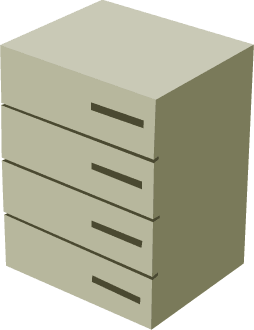 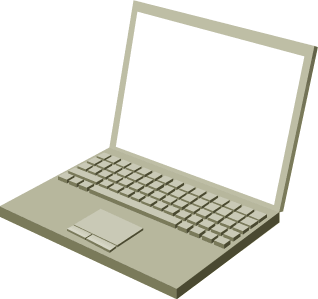 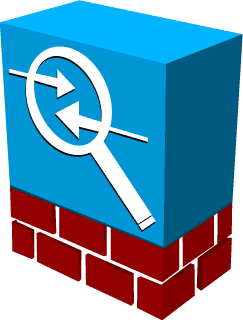 Src: 10.1.1.1
Dst: 2.2.2.2
Src: 10.1.1.1
Dst: 1.1.1.1
Server
Host
New NAT (s/w ver 8.3以降)
Concept & Syntax変更
Security Levelに依存しない
Access Control と別離した設計・設定が可能
Interfaceに依存しない
ACLサポートを必要としない
各種 “object” という概念を用いることが可能
ex. Static NAT (to all interfaces)
ver 8.2以前

ver 8.3以降
static (inside,outside) 1.1.1.1 2.2.2.2
static (inside,dmz1) 1.1.1.1 2.2.2.2
static (inside,dmz2) 1.1.1.1 2.2.2.2
static (inside,dmz3) 1.1.1.1 2.2.2.2
static (inside,dmz4) 1.1.1.1 2.2.2.2
static (inside,dmz5) 1.1.1.1 2.2.2.2
object network SRC_REAL
  host 1.1.1.1
  nat (inside,any) static 2.2.2.2
Access Control w/ NAT
NATが適用されているHostやNetworkに対して、Access Controlをかけている場合
s/w ver 8.2以前
Security Level: 低のI/Fから入ってくるTrafficに対してMapped IPを用いる
Security Level: 高のI/Fから入ってくるTrafficに対してReal IPを用いる
s/w ver 8.3以降
Security Level に依存せず、全てのTrafficに対してReal IPを用いる
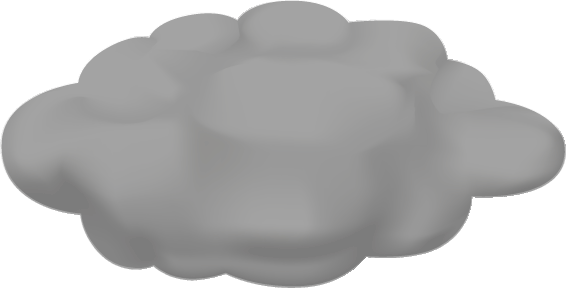 Internet
Security Level: 0
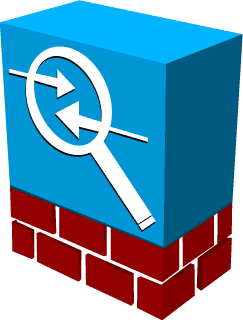 Mapped IP
この変更によりver8.3以降では
“NAT” と“Access Control” 
を完全に別離して設計、設定することが可能
Security Level: 100
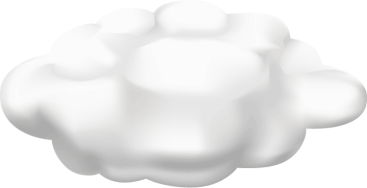 LAN
Real IP
この変更に関する詳細は下記URL参照http://www.cisco.com/en/US/docs/security/asa/asa83/upgrading/migrating.html#wp40036
New NAT syntax (s/w ver 8.3以降)
2つのsyntaxがあり、設定できる内容と変換順序が違う
Network Object NAT
Twice NATよりも設定が容易
Real IPにNetwork Object Group利用不可（Network Object Groupについては後述）
Twice NAT
Real IPにNetwork Object Group利用可能（Network Object Groupについては後述）
Service Object 利用可能（Service Objectについては後述）
変換順序を任意に設定できる
Network Object NATの前後に配置可能（次ページ Section1, Section3）
Section内での変換順序指定が可能
Destinationの指定が出来るので、Destination変換が必要な場合に用いる
ex. Policy NAT, Identity NAT
？
使い分けに関して
基本はNetwork Object NATの利用を推奨
但し、上記のような各種機能、ObjectやOption（詳細後述）を利用したい場合にはTwice NATを利用する
（Twice NATをメインで利用しても技術的に問題は無い。但し、Twice NATとNetwork Object NATはNAT エントリー上Section が分割される。これを利用すると管理性が向上する為、必要が無い場合はNetwork Object NATを推奨（次ページ参照）。）
NAT 順序(s/w ver 8.3 以降)
First Match
ASA# show nat
Manual NAT Policies (Section 1)
1 (inside) to (outside) source static SRC1 MAP1
    translate_hits = 0, untranslate_hits = 0
2 (inside) to (outside) source static SRC2 MAP2
    translate_hits = 0, untranslate_hits = 0

Auto NAT Policies (Section 2)
1 (inside) to (outside) source static SRC10 MAP10
    translate_hits = 0, untranslate_hits = 0
2 (any) to (any) source dynamic SRC11 MAP11
    translate_hits = 0, untranslate_hits = 0

Manual NAT Policies (Section 3)
1 (any) to (any) source static SRC20 MAP20
    translate_hits = 0, untranslate_hits = 0
Twice NAT(Section 1)
Network Object NAT(Section 2)
Static Rule
Dynamic Rule
Twice NAT (after-auto) (Section 3)
Identity NAT等（後述）のFirtstMatchすべき設定の為に、TwiceNATでは順序(line)指定を行うことが可能
s/w ver 8.2以前のNAT順序は資料後半“NAT Tips”章に掲載
New NAT syntax (s/w ver 8.3以降)
Network Object NAT




Twice NAT
static NAT/ PAT
 nat [(real_ifc,mapped_ifc)] static {mapped_network_ip | mapped_obj | interface} {[dns] | [service {tcp|udp} real_port mapped_port]}

dynamic NAT/ PAT
 nat [(real_ifc,mapped_ifc)] dynamic {mapped_host_ip [interface] | mapped_obj [interface] | interface} [dns]
nat [(real_ifc,mapped_ifc)] [line | {after-auto [line]}]
  source {static {real-obj|any} {mapped_obj | interface | any}} | 
               {dynamic {real-obj|any} {mapped_obj [interface] | interface}}
  [destination static {mapped_obj| interface} {real_obj | any}] 
  [service {real_svc_obj|any} mapped_svc_obj]
  [dns] [unidirectional] [inactive] [description desc]
[Speaker Notes: 実際にはこれ以外にObject定義が必要]
New NAT syntax (s/w ver 8.3以降)
Twice NAT
nat [(real_ifc,mapped_ifc)] [line | {after-auto [line]}]
  source {static {real-obj|any} {mapped_obj | interface | any}} | 
               {dynamic {real-obj|any} {mapped_obj [interface] | interface}}
  [destination static {mapped_obj| interface} {real_obj | any}] 
  [service {real_svc_obj|any} mapped_svc_obj]
  [dns] [unidirectional] [inactive] [description desc]
ASA# show nat
Manual NAT Policies (Section 1)
1 (inside) to (outside) source static SRC1 MAP1
    translate_hits = 0, untranslate_hits = 0
2 (inside) to (outside) source static SRC2 MAP2
    translate_hits = 0, untranslate_hits = 0

Auto NAT Policies (Section 2)
1 (inside) to (outside) source static SRC10 MAP10
    translate_hits = 0, untranslate_hits = 0
2 (any) to (any) source dynamic SRC11 MAP11
    translate_hits = 0, untranslate_hits = 0

Manual NAT Policies (Section 3)
1 (any) to (any) source static SRC20 MAP20
    translate_hits = 0, untranslate_hits = 0
line 指定により
変換順序の指定が可能
after-autoにより
Section3にエントリを作成
[Speaker Notes: 実際にはこれ以外にObject定義が必要]
各種Object
network object
hostを定義


rangeを定義


subnetを定義





network object group
network objectを纏めて定義


service object
TCP / UDP portをobjectとして定義
object network HOST
  host 1.1.1.1
object-group network GROUP
  network-object object HOST
  network-object object RANGE
object network RANGE
  range 1.1.1.10 1.1.1.100
object network SUBNET
  subnet 1.1.1.0 255.255.255.0
object service WWW
  service tcp source eq80
object service SERVICE
  service tcp source range 65000 65100
1つのobjectを複数の変換に重複利用することが可能
補足: Twice NATの定義
「Twice NAT」という語句はRFC2663で以下のように定義されている
Source アドレス/ Destination アドレスを同時に変換する手法
上記定義とは別に、Configuration Guide等では、「Twice NAT」という語句をp10のSyntaxとそれにより実現できる変換を指している
但し、RFC2663で定義されている、「Source アドレス/ Destination アドレスを同時に変換する手法」としても利用できるので、RFC2663の定義から外れることはない
本資料においても、 「Twice NAT」 はConfiguration Guideにおける意味を踏襲している
2011/11/1 追記
Static NAT
Static NAT w/ port translation
Dynamic NAT / PAT
Interface NAT / PAT
NAT and PAT together
Policy NAT
Identity & Exempt NAT (= nat 0)
NAT Examples（新旧比較）
Static NAT
NATの基本形
One to Oneの変換が基本
One to Many, Few to Many等の変換も可能
Many to One, Few to Many Static NATは非推奨（後述）
Static NATを設定する手法は幾つか挙げられる
Network Object + Inline address
Network Object + object
Twice
Src: 1.1.1.1　→　Src: 2.2.2.2
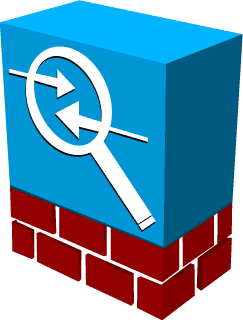 Outside
Inside
Static NAT (Network Object -  inline address)
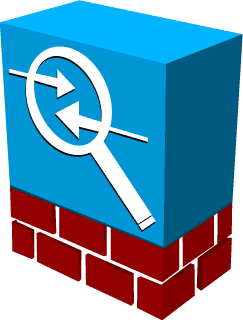 Outside
Inside
2.2.2.2
1.1.1.1
bidirectional
s/w ver 8.2以前
static (inside,outside) 2.2.2.2 1.1.1.1 netmask 255.255.255.255
Mapped, Realという順に記述
s/w ver 8.3以降
object network REGSTATIC
  host 1.1.1.1
  nat (inside,outside) static 2.2.2.2
Real, Mappedという順に記述
Static NAT (NetworkObject - object)
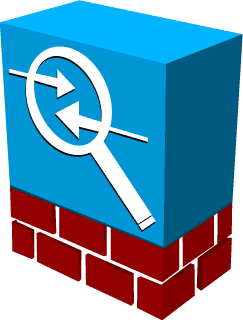 Outside
Inside
2.2.2.2
1.1.1.1
bidirectional
s/w ver 8.2以前
static (inside,outside) 2.2.2.2 1.1.1.1 netmask 255.255.255.255
s/w ver 8.3以降
object network REGSTATIC_MAP
  host 2.2.2.2
object network REGSTATIC_REAL
  host 1.1.1.1
  nat (inside,outside) static REGSTATIC_MAP
Mapped IPにobjectを利用
Static NAT (Twice)
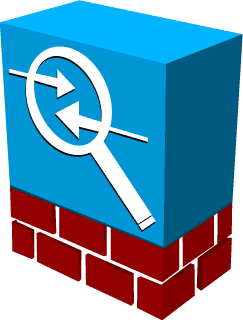 Outside
Inside
2.2.2.2
1.1.1.1
bidirectional
s/w ver 8.2以前
static (inside,outside) 2.2.2.2 1.1.1.1 netmask 255.255.255.255
s/w ver 8.3以降
object network REGSTATIC_REAL
  subnet 1.1.1.0 255.255.255.0
object network REGSTATIC_MAP
  subnet 2.2.2.0 255.255.255.0
nat (inside,outside) source static REGSTATIC_REAL REGSTATIC_MAP
Real, Mapped双方のobjectを作成してから、object外で変換を記述
Static NAT w/ port translation
いわゆるStatic PAT
IP Address 変換 ＋ Port 変換
Static NATと同様に幾つかの手法有り
Twice NATの場合、Service Objectを利用可能
Src: 1.1.1.1:8080　→　Src: 2.2.2.2:80
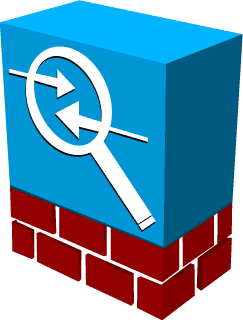 Outside
Inside
Static NAT w/ port translation (Network Object - inline address)
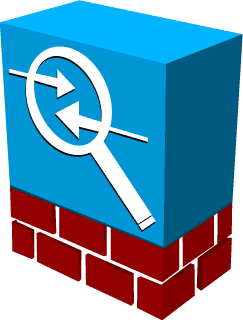 Outside
Inside
2.2.2.2:80
1.1.1.1:8080
bidirectional イニシエート可
s/w ver 8.2以前
static (inside,outside) tcp 2.2.2.2 80 1.1.1.1 8080 netmask 255.255.255.255
s/w ver 8.3以降
object network REGSTATIC_REAL
  host 1.1.1.1
  nat (inside,outside) static 2.2.2.2 service tcp 8080 www
Static NAT w/ port translation (Network Object - object)
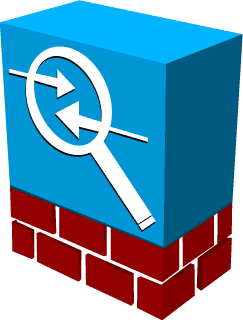 Outside
Inside
2.2.2.2:80
1.1.1.1:8080
bidirectional イニシエート可
s/w ver 8.2以前
static (inside,outside) tcp 2.2.2.2 80 1.1.1.1 8080 netmask 255.255.255.255
s/w ver 8.3以降
object network REGSTATIC_MAP
  host 2.2.2.2
object network REGSTATIC_REAL
  host 1.1.1.1
  nat (inside,outside) static REGSTATIC_MAP service tcp 8080 80
Static NAT w/ port translation (Twice + service object)
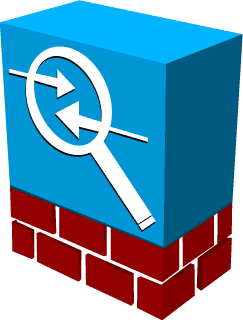 Outside
Inside
2.2.2.2:80
1.1.1.1:8080
bidirectional イニシエート可
s/w ver 8.2以前
static (inside,outside) tcp 2.2.2.2 80 1.1.1.1 8080 netmask 255.255.255.255
s/w ver 8.3以降
object network REGSTATIC_REAL
  host 1.1.1.1
object network REGSTATIC_MAP
  host 2.2.2.2
object service WWW_REAL
  service tcp source eq 8080
object service WWW_MAP
  service tcp source eq 80
nat (inside,outside) source static REGSTATIC_REAL REGSTATIC_MAP service WWW_REAL WWW_MAP
Twice NATにおいてPortを指定する場合、
Service Object 必須
Dynamic NAT / PAT
代表的な変換方式は以下
One to Many
Few to Many（非推奨、後述）
address range, subnetを利用する
Network Objectを利用する必要がある
(inline記述はrange, subnet非対応)
Inside HostからのコネクションでTranslation tableが作成される
片方向コネクション
Outside からコネクションを張ることは出来ない（Insideへの戻りは可）
Src: 1.1.1.1 ~ 1.1.1.10　→　Src: 2.2.2.2
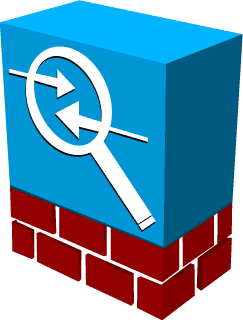 Outside
Inside
Dynamic NAT (Network Object - object)
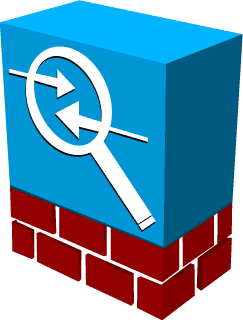 Outside
Inside
2.2.2.1
1.1.1.1
2.2.2.2
1.1.1.2
1.1.1.3
2.2.2.3
unidirectional イニシエート
s/w ver 8.2以前
nat (inside) 1 1.1.1.0 255.255.255.0
global (outside) 1 2.2.2.2-2.2.2.10
s/w ver 8.3以降
object network SRC_MAP
  range 2.2.2.2 2.2.2.10
object network SRC_REAL
  subnet 1.1.1.0 255.255.255.0
  nat (inside,outside) dynamic SRC_MAP
Dynamic NAT (Twice)
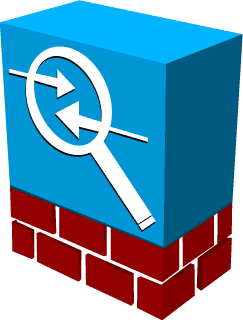 Outside
Inside
2.2.2.1
1.1.1.1
2.2.2.2
1.1.1.2
1.1.1.3
2.2.2.3
unidirectional イニシエート
s/w ver 8.2以前
nat (inside) 1 1.1.1.0 255.255.255.0
global (outside) 1 2.2.2.2-2.2.2.10
s/w ver 8.3以降
object network SRC_REAL
  subnet 1.1.1.0 255.255.255.0
object network SRC_MAP
  range 2.2.2.2 2.2.2.10
nat (inside,outside) source dynamic SRC_REAL SRC_MAP
Dynamic PAT (Network Object - inline)
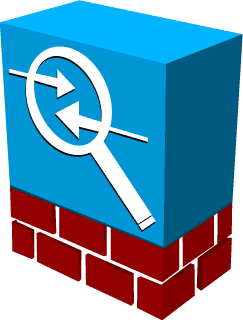 Outside
Inside
2.2.2.2:2020
1.1.1.1:1025
1.1.1.2:1026
2.2.2.2:2021
2.2.2.2:2022
1.1.1.3:1027
unidirectional イニシエート
s/w ver 8.2以前
nat (inside) 1 1.1.1.0 255.255.255.0
global (outside) 1 2.2.2.2
s/w ver 8.3以降
Mapped IPをHost形式で指定することにより、PATとなる
object network SRC_REAL
  subnet 1.1.1.0 255.255.255.0
  nat (inside,outside) dynamic 2.2.2.2
Dynamic PAT (Twice)
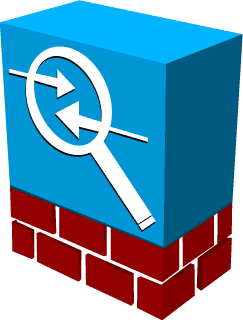 Outside
Inside
2.2.2.2:2020
1.1.1.1:1025
1.1.1.2:1026
2.2.2.2:2021
2.2.2.2:2022
1.1.1.3:1027
unidirectional イニシエート
s/w ver 8.2以前
nat (inside) 1 1.1.1.0 255.255.255.0
global (outside) 1 2.2.2.2
s/w ver 8.3以降
object network SRC_REAL
  subnet 1.1.1.0 255.255.255.0
object network SRC_MAP
  host 2.2.2.2
nat (inside,outside) source dynamic SRC_REAL SRC_MAP
Interface NAT / PAT
Mapped IPにInterface IPを利用する
Static NAT / PAT, Dynamic NAT / PATと同様の変換
実環境で使用されることが多い変換
Src: 1.1.1.1　→　Src: 2.2.2.2
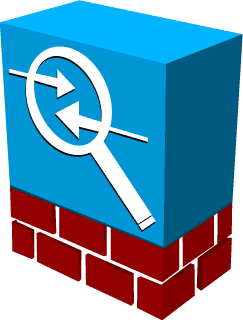 Outside
Inside
Interface IP: 2.2.2.2
Static Interface NAT (Network Object - inline)
Interface IP: 2.2.2.2
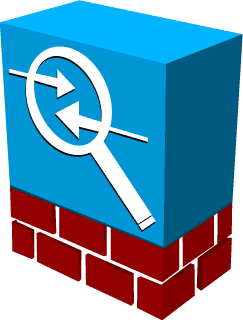 Outside
Inside
2.2.2.2
1.1.1.1
bidirectional イニシエート可
s/w ver 8.2以前
static (inside,outside)  interface 1.1.1.1
s/w ver 8.3以降
object network SRC_REAL
  host 1.1.1.1
  nat (inside,outside) static interface
Interface PAT (Network Object - inline)
Interface IP: 2.2.2.2
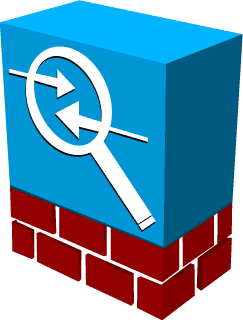 Outside
Inside
2.2.2.2:2020
1.1.1.1:1025
1.1.1.2:1026
2.2.2.2:2021
2.2.2.2:2022
1.1.1.3:1027
unidirectional イニシエート
s/w ver 8.2以前
nat (inside) 1 1.1.1.0 255.255.255.0
global (outside) 1 interface
s/w ver 8.3以降
object network SRC_REAL
  subnet 1.1.1.0 255.255.255.0
  nat (inside,outside) dynamic interface
NAT and PAT together
Dynamic NATでMapped IP Poolが枯渇した場合に、Dynamic PATを動作させる変換
Object groupを用いて設定することが可能
Dynamic NAT Poolが枯渇するまではDynamic NAT
Pool枯渇後はDynamic PAT
Src: 1.1.1.1~10　→　Src: 2.2.2.1~10
Src: 1.1.1.11　→　Src: 2.2.2.11:2000
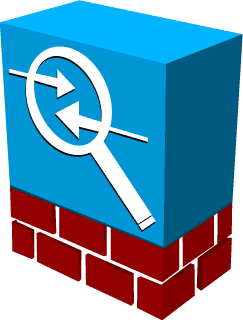 Outside
Inside
NAT and PAT together (Twice)
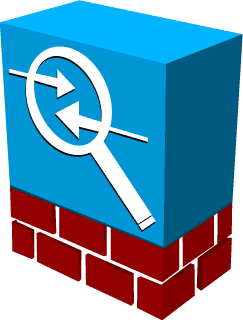 Outside
Inside
2.2.2.2
1.1.1.1
1.1.1.2
2.2.2.3
2.2.2.5:2020
1.1.1.3
2.2.2.5:2021
1.1.1.4
unidirectional イニシエート
s/w ver 8.2以前
nat (inside) 1 1.1.1.0 255.255.255.0
global (outside) 1 2.2.2.2-2.2.2.3
global (outside) 1 2.2.2.5
s/w ver 8.3以降
object network SRC_REAL
  subnet 1.1.1.0 255.255.255.0
object network SRC_MAP1
  range 2.2.2.2 2.2.2.3
object network SRC_MAP2
  host 2.2.2.5
object-group network SRC_MAP
   network-object object SRC_MAP1
   network-object object SRC_MAP2
nat (inside,outside) source dynamic SRC_REAL SRC_MAP
object-groupで複数のobject をまとめる
Policy NAT
Destination Address / Port に依存した変換を定義
8.2以前ではACLを利用
8.3以降ではACLを利用せずTwice NATのDestination定義を利用
Dst: 10.1.1.0/24
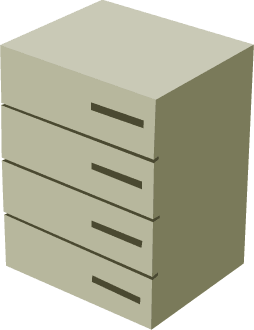 Src: 1.1.1.1　→　Src: 10.1.1.199
Server1: 10.1.1.0/24
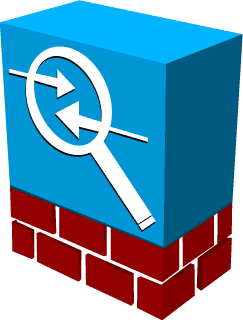 DMZ
Inside
Server2: 10.1.2.0/24
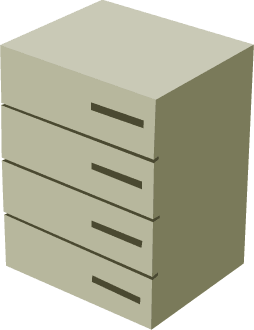 Src: 1.1.1.1　→　Src: 10.1.2.199
Dst: 10.1.2.0/24
Static Policy NAT (Twice)
Server1
10.1.1.0/24
Server2
10.1.2.0/24
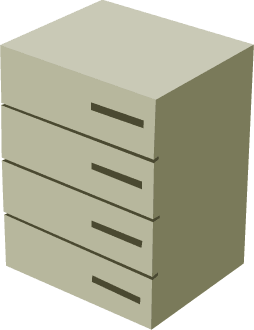 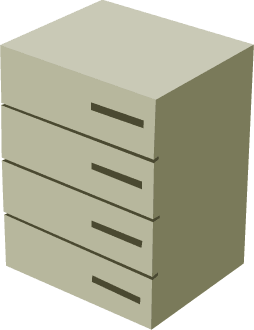 s/w ver 8.2以前
access-list ACL1 permit ip host 1.1.1.1 10.1.1.0 255.255.255.0
access-list ACL2 permit ip host 1.1.1.1 10.1.2.0 255.255.255.0
static (inside,dmz) 10.1.1.199 access-list ACL1
static (inside,dmz) 10.1.2.199 access-list ACL2
DMZ
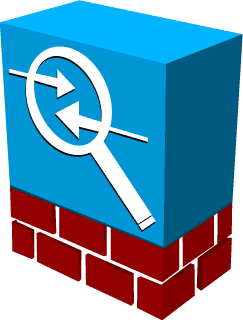 10.1.1.199

1.1.1.1
10.1.2.199

1.1.1.1
s/w ver 8.3以降
object network REAL
  host 1.1.1.1
object network DST_NET1
  subnet 10.1.1.0 255.255.255.0
object network DST_NET2
  subnet 10.1.2.0 255.255.255.0
object network MAP1
  host 10.1.1.199
object network MAP2
  host 10.1.2.199
nat (inside,dmz) source static REAL MAP1 destination static DST_NET1 DST_NET1
nat (inside,dmz) source static REAL MAP2 destination static DST_NET2 DST_NET2
Inside
Dstは変更しない
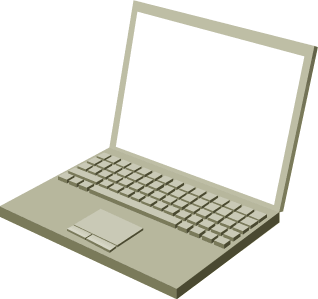 Host
1.1.1.1
[Speaker Notes: コマンド2段]
Exempt / IdentityNAT
変換「しない」設定
いわゆるno NAT (nat 0)
リモートアクセスVPN等で使われる
ACL利用＝Exempt NAT、ACL非利用＝Identity NAT
8.3以降ではACLを利用しないので、全てIdentitiy NATとなる
Real IPとMapped IPを同一IPとして設定する
変換処理自体は行われる
変換前後のIPが同じなので、結果的に変換は行われない（ように動作する）
Src: 1.1.1.1　→　Src: 1.1.1.1
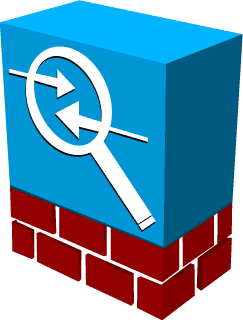 Outside
Inside
Exempt / IdentityNAT (Twice)
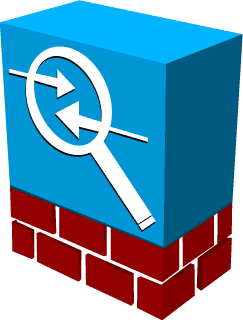 Outside
Inside
1.1.1.1
1.1.1.1
1.1.1.2
1.1.1.2
1.1.1.3
1.1.1.3
bidirectional イニシエート可
s/w ver 8.2以前
access-list EXEMPT permit ip 1.1.1.0 255.255.255.0 any
nat (inside) 0 access-list EXEMPT
s/w ver 8.3以降
定義したものを、そのまま同じものに変換
（実質変更無し）
object network IDENTITY
  subnet 1.1.1.0 255.255.255.0
nat (inside,outside) 1 source static IDENTITY IDENTITY
変換順序の指定（必要であれば）
NAT 順序(s/w ver 8.2 以前)
NAT 順序(s/w ver 8.3 以降)
s/w ver 8.3 新対応変換
NAT Control
要注意変換方式
One to Many Static NAT
Few to Many Static NAT
Many to Few, Many to One Static NAT
NAT Tips
NAT 順序(s/w ver 8.2 以前)
First Match
NAT Exemption (nat 0 access-list)
Static NAT & PAT (static)
Static NAT
Static PAT
Policy Dynamic NAT (nat access-list)
Dynamic NAT (nat)
Identity NAT (nat 0)
Dynamic NAT
Dynamic PAT
NAT 順序(s/w ver 8.3 以降)
First Match
ASA# show nat
Manual NAT Policies (Section 1)
1 (inside) to (outside) source static SRC1 MAP1
    translate_hits = 0, untranslate_hits = 0
2 (inside) to (outside) source static SRC2 MAP2
    translate_hits = 0, untranslate_hits = 0

Auto NAT Policies (Section 2)
1 (inside) to (outside) source static SRC10 MAP10
    translate_hits = 0, untranslate_hits = 0
2 (any) to (any) source dynamic CONTROL ALL
    translate_hits = 0, untranslate_hits = 0

Manual NAT Policies (Section 3)
1 (any) to (any) source static SRC20 MAP20
    translate_hits = 0, untranslate_hits = 0
Twice NAT(Section 1)
Network Object NAT(Section 2)
Static Rule
Dynamic Rule
Twice NAT (after-auto) (Section 3)
Identity NAT等のFirtstMatchすべき設定の為に、
TwiceNATでは順序(line)指定を行うことが可能
NAT Control
8.3以降、概念として存在しない
＝ASAを通過するPktはNAT必須ではない（8.2以前のno nat-control 状態）
但し8.3以降でも同様の動作は可能
ex. 下記Config
object network obj-0.0.0.0
  host 0.0.0.0 
object network obj_any
  subnet 0.0.0.0 0.0.0.0 
  nat (inside,outside) dynamic obj-0.0.0.0 
object network obj_any-01
  subnet 0.0.0.0 0.0.0.0 
  nat (inside,mgmt) dynamic obj-0.0.0.0 
object network obj_any-02
  subnet 0.0.0.0 0.0.0.0 
  nat (inside,dmz) dynamic obj-0.0.0.0 
object network obj_any-03
  subnet 0.0.0.0 0.0.0.0 
  nat (mgmt,outside) dynamic obj-0.0.0.0 
object network obj_any-04
  subnet 0.0.0.0 0.0.0.0 
  nat (dmz,outside) dynamic obj-0.0.0.0 
object network obj_any-05
  subnet 0.0.0.0 0.0.0.0 
  nat (dmz,mgmt) dynamic obj-0.0.0.0 

*全4I/Fの場合(inside, outside, dmz, mgmt)
s/w ver 8.3以降 新対応変換
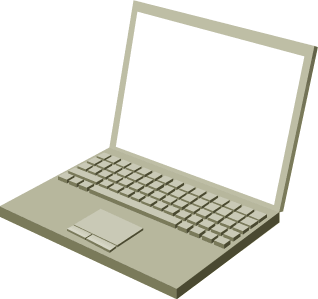 Mapped IP
2.2.2.1
Mapped IP
2.2.2.2
One to Many Static NAT
Server等のReal IPを複数のMapped IPに変換
どのMapped IPに対しても外部からのアクセスが可能
Outside
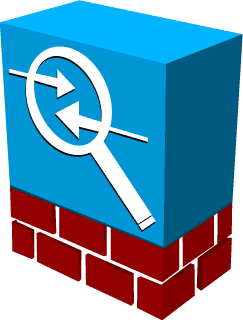 2.2.2.1

1.1.1.1
2.2.2.2

1.1.1.1
object network SRC_REAL
  host 1.1.1.1
object network SRC_MAP1
  host 2.2.2.1
object network SRC_MAP2
  host 2.2.2.2
nat (inside,outside) source static SRC_REAL SRC_MAP1
nat (inside,outside) source static SRC_REAL SRC_MAP2
Inside
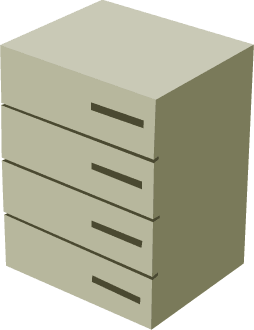 Server
1.1.1.1
s/w ver 8.3以降 新対応変換
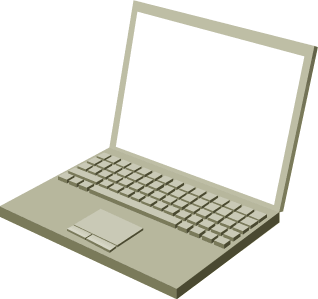 Mapped IP
2.2.2.1
Mapped IP
2.2.2.2
Unidirectional NAT
Inside → OutsideのTraffic
Mapped IP: 2.2.2.1を使用
Outside → InsideのTraffic
Mapped IP: 2.2.2.2を使用
Outsideから2.2.2.1にはアクセス不可
Outside
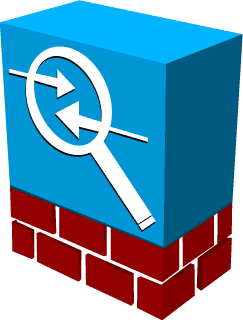 2.2.2.1

1.1.1.1
2.2.2.2

1.1.1.1
object network SRC_REAL
  host 1.1.1.1
object network SRC_MAP1
  host 2.2.2.1
object network SRC_MAP2
  host 2.2.2.2
nat (inside,outside) source static SRC_REAL SRC_MAP1 unidirectional
nat (inside,outside) source static SRC_REAL SRC_MAP2
Inside
Insideからのコネクションのみ変換を行う
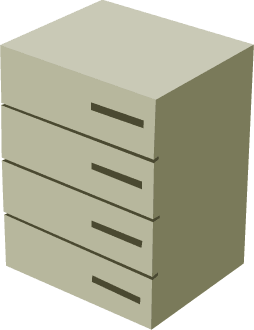 Server
1.1.1.1
要注意変換方式 One to Many Static NAT
One to Many Static NATを利用する場合（下図例）
1つのReal IP 1.1.1.1に対して3つのMapped IP(2.2.2.1 ~ 2.2.2.3)
Static NATなので、設定した時点でTranslation tableが作成される（ ≠ Dynamic NAT）
1.1.1.1からのTrafficは全て2.2.2.1へ変換される
2.2.2.2と2.2.2.3へのTrafficは全て片方向(Outside→Inside)で使用することが可能
2.2.2.1~2.2.2.3は5-tuple(source / destination IP, source / destination port, protocol )で判別している
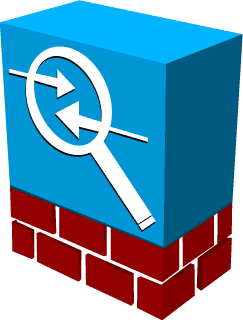 Outside
Inside
2.2.2.1
1.1.1.1
2.2.2.2
1.1.1.1
1.1.1.1
2.2.2.3
IP低→高の順にTableが作成される
この変換のみがbidirectional
要注意変換方式 Few to Many Static NAT
One to Many Static NATが複数あるのと同義、非推奨
ex. 1.1.1.1 ~ 1.1.1.2 ⇔ 2.2.2.1 ~ 2.2.2.5 変換の場合、下図参照
設定が複雑なので、One to Manyを複数設定することを推奨
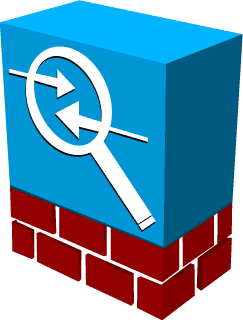 Outside
Inside
2.2.2.1
1.1.1.1
2.2.2.2
1.1.1.2
1.1.1.1
2.2.2.3
2.2.2.4
1.1.1.2
2.2.2.5
1.1.1.1
上2つの変換に関してはbidirectionalだが、
下3つの変換に関してはunidirectional
IP低→高の順にTableが作成される
要注意変換方式 Many to Few, Many to One Static NAT
Real IPがMapped IPより多い変換で非推奨
複数のReal IPで1つのMapped IPを共有する形式
5-tuple(source / destination IP, source / destination port, protocol)が重複してしまった場合、Real IPが重複してしまう為、コネクションはResetされる（詳細後述）
Dynamic NAT / PAT推奨
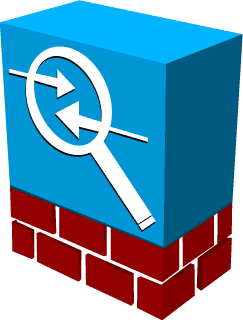 Outside
Inside
2.2.2.1
1.1.1.1
2.2.2.2
1.1.1.2
1.1.1.3
2.2.2.1
2.2.2.2
1.1.1.4
2.2.2.1
1.1.1.5
要注意変換方式 One to Many Static NATとMany to One Static NATの違い（Few to One Static NATとOne to Few Static NATも同様）
1つのReal IPに対して、複数のMapped IPを変換するのがOne to Many






1つのMapped IPに対して、複数のReal IPを変換するのがMany to One
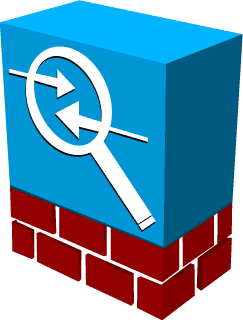 Outside
Inside
2.2.2.1
1.1.1.1
2.2.2.2
1.1.1.1
1.1.1.1
2.2.2.3
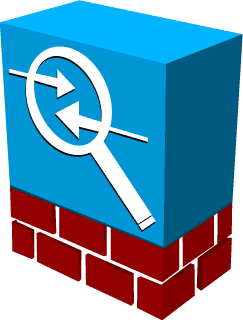 Outside
Inside
2.2.2.1
1.1.1.1
2.2.2.1
1.1.1.2
1.1.1.3
2.2.2.1
要注意変換方式 One to Many Static NATとMany to One Static NATの違い（Few to One Static NATとOne to Few Static NATも同様）
One to Manyの場合、Real IPを5-tuple(ex. dest port)で区別することが可能







Many to Oneの場合、Mapped IPを5-tupleで区別不可な場合がある（次ページ参照）
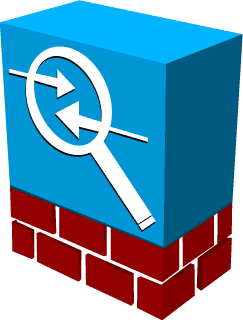 Outside
Inside
2.2.2.1
1.1.1.1:4000
2.2.2.2
1.1.1.1:5000
2.2.2.3
1.1.1.1:6000
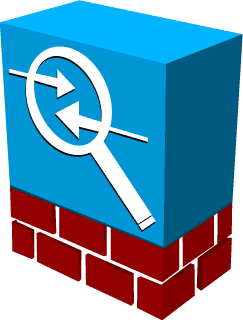 Outside
Inside
2.2.2.1
1.1.1.1
2.2.2.1
1.1.1.2
1.1.1.3
2.2.2.1
要注意変換方式 Many to One Static NAT コネクションReset ケース
複数のInside Host が同一のOutside Serverへ同一portでアクセスする場合
ex. Server IP / port = 10.1.1.1:80
Outside
Inside
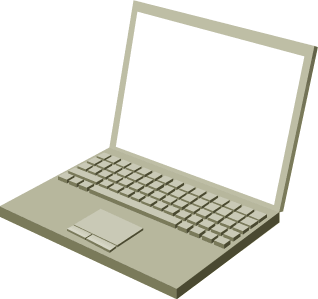 Src: 2.2.2.1:80
Dst: 10.1.1.1:80
Src: 1.1.1.1:80
Dst: 10.1.1.1:80
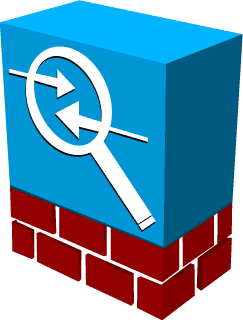 1.1.1.1
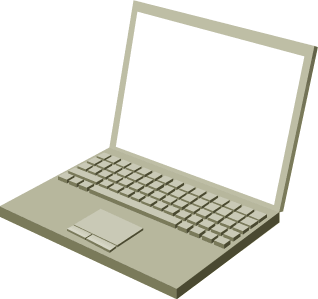 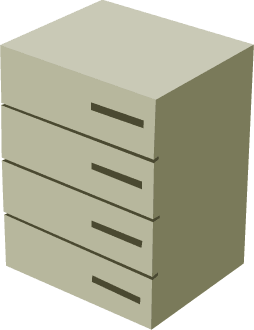 Src: 2.2.2.1:80
Dst: 10.1.1.1:80
Src: 1.1.1.2:80
Dst: 10.1.1.1:80
1.1.1.2
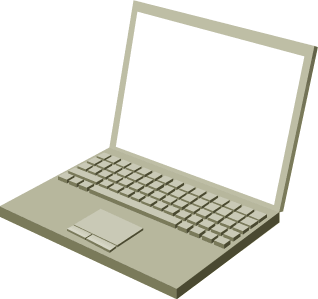 Src: 2.2.2.1:80
Dst: 10.1.1.1:80
Src: 1.1.1.3:80
Dst: 10.1.1.1:80
2.2.2.1
1.1.1.3
Packet 区別が出来なくなる為、ASAによりコネクションReset
Config & show xlate
検証環境
Regular Static NAT
Regular Static NAT w/ port translation
Dynamic NAT / PAT
Interface NAT / PAT
NAT and PAT together
Policy NAT
Identity & Exempt NAT (= nat 0)
reference
Appendix
検証環境
次スライドからは下記の構成を用いた結果（新旧比較）をまとめた
ASA S/W ver8.4(1)
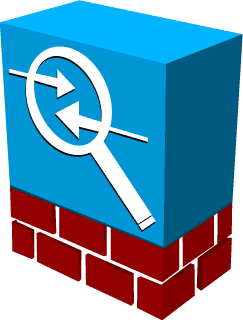 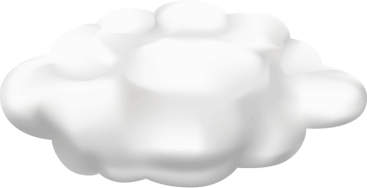 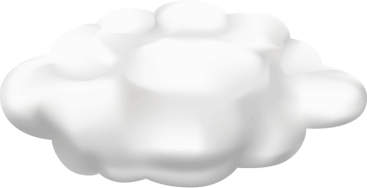 2.2.2.0 /24
1.1.1.0 /24
Outside
Inside
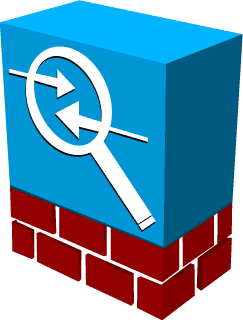 10.2.2.0 /24
10.1.1.0 /24
ASA S/W ver8.2(4)
Config & Show xlate
Static NAT (Network Object -  inline address)
8.2以前
Config
static (inside,outside) 2.2.2.10 1.1.1.1 netmask 255.255.255.255
xlate
Global 2.2.2.10 Local 1.1.1.1

8.3以降
Config
object network REGSTATIC 
 host 10.1.1.1
object network REGSTATIC
 nat (inside,outside) static 10.2.2.20
xlate
Flags: D - DNS, i - dynamic, r - portmap, s - static, I - identity, T - twice
NAT from inside:10.1.1.1 to outside:10.2.2.20
    flags s idle 0:47:01 timeout 0:00:00
Config & Show xlate
Static NAT (NetworkObject - object)
8.2以前
Config
static (inside,outside) 2.2.2.10 1.1.1.1 netmask 255.255.255.255
xlate
Global 2.2.2.10 Local 1.1.1.1

8.3以降
Config
object network REGSTATIC_MAP 
 host 10.2.2.20
object network REGSTATIC_REAL 
 host 10.1.1.1
 nat (inside,outside) static REGSTATIC_MAP
xlate
Flags: D - DNS, i - dynamic, r - portmap, s - static, I - identity, T - twice
NAT from inside:10.1.1.1 to outside:10.2.2.20
    flags s idle 0:00:08 timeout 0:00:00
Config & Show xlate
Static NAT (Twice)
8.2以前
Config
static (inside,outside) 2.2.2.10 1.1.1.1 netmask 255.255.255.255
xlate
Global 2.2.2.10 Local 1.1.1.1

8.3以降
Config
object network REGSTATIC_MAP 
 subnet10.2.2.0 255.255.255.0
object network REGSTATIC_REAL 
 subnet10.1.1.0 255.255.255.0
nat (inside,outside) source static REGSTATIC_REAL REGSTATIC_MAP
xlate
Flags: D - DNS, i - dynamic, r - portmap, s - static, I - identity, T - twice
NAT from inside:10.1.1.0/24 to outside:10.2.2.0/24
    flags s idle 0:00:02 timeout 0:00:00
Config & Show xlate
Static NAT w/ port translation (Network Object - inline address)
8.2以前
Config
static (inside,outside) tcp 2.2.2.10 www 1.1.1.1 8080 netmask 255.255.255.255
xlate
PAT Global 2.2.2.10(80) Local 1.1.1.1(8080)

8.3以降
Config
object network REGSTATIC_REAL 
 host 10.1.1.1
object network REGSTATIC_REAL
 nat (inside,outside) static 10.2.2.20 service tcp 8080 www
xlate
Flags: D - DNS, i - dynamic, r - portmap, s - static, I - identity, T - twice
TCP PAT from inside:10.1.1.1 8080-8080 to outside:10.2.2.20 80-80
    flags sr idle 0:00:53 timeout 0:00:00
Config & Show xlate
Static NAT w/ port translation (Network Object - object)
8.2以前
Config
static (inside,outside) tcp 2.2.2.10 www 1.1.1.1 8080 netmask 255.255.255.255
xlate
PAT Global 2.2.2.10(80) Local 1.1.1.1(8080)

8.3以降
Config
object network REGSTATIC_MAP 
 host 10.2.2.20
object network REGSTATIC_REAL 
 host 10.1.1.1
 nat (inside,outside) static REGSTATIC_MAP service tcp 8080 www
xlate
Flags: D - DNS, i - dynamic, r - portmap, s - static, I - identity, T - twice
TCP PAT from inside:10.1.1.1 8080-8080 to outside:10.2.2.20 80-80
    flags sr idle 0:01:16 timeout 0:00:00
Config & Show xlate
Static NAT w/ port translation (Twice + service object)
8.2以前
Config
static (inside,outside) tcp 2.2.2.10 www 1.1.1.1 8080 netmask 255.255.255.255
xlate
PAT Global 2.2.2.10(80) Local 1.1.1.1(8080)

8.3以降
Config
object network REGSTATIC_REAL 
 host 10.1.1.1
object network REGSTATIC_MAP 
 host 10.2.2.20
object service WWW_REAL 
 service tcp source eq 8080 
object service WWW_MAP 
 service tcp source eq 80 
nat (inside,outside) source static REGSTATIC_REAL REGSTATIC_MAP service WWW_REAL WWW_MAP
xlate
Flags: D - DNS, i - dynamic, r - portmap, s - static, I - identity, T - twice
TCP PAT from inside:10.1.1.1 8080-8080 to outside:10.2.2.20 80-80
    flags sr idle 0:00:31 timeout 0:00:00
Config & Show xlate
Dynamic NAT (Network Object - object)
8.2以前
Config
global (outside) 1 2.2.2.10-2.2.2.13
nat (inside) 1 1.1.1.0 255.255.255.0
xlate
Global 2.2.2.12 Local 1.1.1.1
Global 2.2.2.10 Local 1.1.1.3
Global 2.2.2.13 Local 1.1.1.2
Global 2.2.2.11 Local 1.1.1.4
8.3以降
Config
object network SRC_MAP 
 range 10.2.2.20 2.2.2.23
object network SRC_REAL 
 subnet 10.1.1.0 255.255.255.0
 nat (inside,outside) dynamic SRC_MAP
xlate
Flags: D - DNS, i - dynamic, r - portmap, s - static, I - identity, T - twice
NAT from inside:10.1.1.4 to outside:10.2.2.22 flags i idle 0:00:08 timeout 3:00:00
NAT from inside:10.1.1.1 to outside:10.2.2.23 flags i idle 0:00:08 timeout 3:00:00
NAT from inside:10.1.1.3 to outside:10.2.2.21 flags i idle 0:00:08 timeout 3:00:00
NAT from inside:10.1.1.2 to outside:10.2.2.20 flags i idle 0:00:08 timeout 3:00:00
Mapped Poolが枯渇した場合、
それ以降、NATは動作しない
Config & Show xlate
Dynamic NAT (Twice)
8.2以前
Config
global (outside) 1 2.2.2.10-2.2.2.13
nat (inside) 1 1.1.1.0 255.255.255.0
xlate
Global 2.2.2.12 Local 1.1.1.1
Global 2.2.2.10 Local 1.1.1.3
Global 2.2.2.13 Local 1.1.1.2
Global 2.2.2.11 Local 1.1.1.4
8.3以降
Config
object network SRC_REAL 
 subnet 10.1.1.0 255.255.255.0
object network SRC_MAP 
 range 10.2.2.20 10.2.2.23 
nat (inside,outside) source dynamic SRC_REAL SRC_MAP
xlate
Flags: D - DNS, i - dynamic, r - portmap, s - static, I - identity, T - twice
NAT from inside:10.1.1.4 to outside:10.2.2.20 flags i idle 0:00:02 timeout 3:00:00
NAT from inside:10.1.1.1 to outside:10.2.2.21 flags i idle 0:00:02 timeout 3:00:00
NAT from inside:10.1.1.3 to outside:10.2.2.23 flags i idle 0:00:02 timeout 3:00:00
NAT from inside:10.1.1.2 to outside:10.2.2.22 flags i idle 0:00:02 timeout 3:00:00
Config & Show xlate
Dynamic PAT (Network Object - inline)
8.2以前
Config
nat (inside) 1 1.1.1.0 255.255.255.0
global (outside) 1 2.2.2.10 
xlate
PAT Global 2.2.2.10(430) Local 1.1.1.1(80) 
PAT Global 2.2.2.10(334) Local 1.1.1.3(80) 
PAT Global 2.2.2.10(352) Local 1.1.1.2(80) 
8.3以降
Config
object network SRC_REAL 
 subnet 10.1.1.0 255.255.255.0 
 nat (inside,outside) dynamic 10.2.2.20
xlate
Flags: D - DNS, i - dynamic, r - portmap, s - static, I - identity, T - twice
UDP PAT from inside:10.1.1.1/1239 to outside:10.2.2.20/23341 flags ri idle 0:00:00 timeout 0:00:30
UDP PAT from inside:10.1.1.3/1383 to outside:10.2.2.20/22411 flags ri idle 0:00:00 timeout 0:00:30
UDP PAT from inside:10.1.1.2/1347 to outside:10.2.2.20/3574 flags ri idle 0:00:00 timeout 0:00:30
Config & Show xlate
Dynamic PAT (Twice)
8.2以前
Config
nat (inside) 1 1.1.1.0 255.255.255.0
global (outside) 1 2.2.2.10 
xlate
PAT Global 2.2.2.10(430) Local 1.1.1.1(80) 
PAT Global 2.2.2.10(334) Local 1.1.1.3(80) 
PAT Global 2.2.2.10(352) Local 1.1.1.2(80) 
8.3以降
Config
object network SRC_REAL 
 subnet 10.1.1.0 255.255.255.0
object network SRC_MAP 
 host 10.2.2.20
nat (inside,outside) source dynamic SRC_REAL SRC_MAP
xlate
Flags: D - DNS, i - dynamic, r - portmap, s - static, I - identity, T - twice
UDP PAT from inside:10.1.1.1/1384 to outside:10.2.2.20/9565 flags ri idle 0:00:00 timeout 0:00:30
UDP PAT from inside:10.1.1.3/1221 to outside:10.2.2.20/48581 flags ri idle 0:00:01 timeout 0:00:30
UDP PAT from inside:10.1.1.2/1244 to outside:10.2.2.20/28774 flags ri idle 0:00:00 timeout 0:00:30
Config & Show xlate
Static Interface NAT (Network Object - inline)
8.2以前
Config
interface GigabitEthernet0/0
 nameif outside
ip address 2.2.2.254 255.255.255.0
static (inside,outside) interface 1.1.1.1 netmask 255.255.255.255 
xlate
Global 2.2.2.254 Local 1.1.1.1 
8.3以降
Config
interface GigabitEthernet0/0
 nameif outside
 ip address 10.2.2.254 255.255.255.0
object network SRC_REAL 
 host 10.1.1.1 
 nat (inside,outside) static interface
xlate
Flags: D - DNS, i - dynamic, r - portmap, s - static, I - identity, T - twice
NAT from inside:10.1.1.1 to outside:10.2.2.254
    flags s idle 0:00:25 timeout 0:00:00
Config & Show xlate
Interface PAT (Network Object - inline)
8.2以前
Config
interface GigabitEthernet0/0
 nameif outside
ip address 2.2.2.254 255.255.255.0
nat (inside) 1 1.1.1.0 255.255.255.0
global (outside) 1 interface 
xlate
PAT Global 2.2.2.254(64639) Local 1.1.1.1(1255) 
PAT Global 2.2.2.254(16996) Local 1.1.1.2(1241) 
PAT Global 2.2.2.254(41469) Local 1.1.1.3(1236) 
8.3以降
Config
interface GigabitEthernet0/0
 nameif outside
 ip address 10.2.2.254 255.255.255.0
object network SRC_REAL 
 subnet 10.1.1.0 255.255.255.0 
 nat (inside,outside) dynamic interface
xlate
Flags: D - DNS, i - dynamic, r - portmap, s - static, I - identity, T - twice
UDP PAT from inside:10.1.1.3/1255 to outside:10.2.2.254/40218 flags ri idle 0:00:02 timeout 0:00:30
UDP PAT from inside:10.1.1.1/1279 to outside:10.2.2.254/60516 flags ri idle 0:00:02 timeout 0:00:30
UDP PAT from inside:10.1.1.2/1284 to outside:10.2.2.254/44603 flags ri idle 0:00:03 timeout 0:00:30
Config & Show xlate
NAT and PAT together
8.2以前
Config
nat (inside) 1 1.1.1.0 255.255.255.0
global (outside) 1 2.2.2.10-2.2.2.12
global (outside) 1 2.2.2.100-2.2.2.102
global (outside) 1 2.2.2.50
xlate
PAT Global 2.2.2.50(182) Local 1.1.1.7(80) 
Global 2.2.2.10 Local 1.1.1.1
Global 2.2.2.12 Local 1.1.1.3
PAT Global 2.2.2.50(229) Local 1.1.1.8(80) 
Global 2.2.2.101 Local 1.1.1.6
Global 2.2.2.11 Local 1.1.1.2
PAT Global 2.2.2.50(262) Local 1.1.1.10(80) 
Global 2.2.2.102 Local 1.1.1.4
PAT Global 2.2.2.50(201) Local 1.1.1.9(80) 
Global 2.2.2.100 Local 1.1.1.5
RangeはNATとして処理され、HostはPATとして処理される
Config & Show xlate
NAT and PAT together (Twice)
8.3以降
Config
object network SRC_MAP1 
 range 10.2.2.10 2.2.2.12
object network SRC_MAP2 
 range 10.2.2.100 2.2.2.102
object network HOST 
 host 10.2.2.50
object-group network SRC_MAP
 network-object object SRC_MAP1
 network-object object SRC_MAP2
 network-object object HOST 
object network SRC_REAL 
 subnet 10.1.1.0 255.255.255.0
nat (inside,outside) source dynamic SRC_REAL SRC_MAP
object-groupを使えば、複雑なMAP Pool の指定が可能（8.3以降）
ex. 上記例では、2つのRangeとHost をMAP Poolとして指定
Config & Show xlate
NAT and PAT together (Twice)
8.3以降
xlate
Flags: D - DNS, i - dynamic, r - portmap, s - static, I - identity, T - twice
NAT from inside:10.1.1.4 to outside:10.2.2.100 flags i idle 0:00:02 timeout 3:00:00
UDP PAT from inside:10.1.1.9/80 to outside:10.2.2.50/43 flags ri idle 0:00:02 timeout 0:00:30
NAT from inside:10.1.1.5 to outside:10.2.2.102 flags i idle 0:00:02 timeout 3:00:00
UDP PAT from inside:10.1.1.7/80 to outside:10.2.2.50/205 flags ri idle 0:00:02 timeout 0:00:30
NAT from inside:10.1.1.1 to outside:10.2.2.12 flags i idle 0:00:02 timeout 3:00:00
NAT from inside:10.1.1.3 to outside:10.2.2.11 flags i idle 0:00:02 timeout 3:00:00
UDP PAT from inside:10.1.1.8/80 to outside:10.2.2.50/278 flags ri idle 0:00:02 timeout 0:00:30
NAT from inside:10.1.1.6 to outside:10.2.2.101 flags i idle 0:00:02 timeout 3:00:00
NAT from inside:10.1.1.2 to outside:10.2.2.10 flags i idle 0:00:02 timeout 3:00:00
UDP PAT from inside:10.1.1.10/80 to outside:10.2.2.50/28 flags ri idle 0:00:01 timeout 0:00:30
RangeはNATとして処理され、HostはPATとして処理される
Config & Show xlate
Static Policy NAT (Twice)
8.2以前
Config
access-list ACL1 extended permit ip host 1.1.1.1 2.2.2.0 255.255.255.0 
access-list ACL2 extended permit ip host 1.1.1.1 2.2.3.0 255.255.255.0 
static (inside,outside) 2.2.2.199  access-list ACL1 
static (inside,outside) 2.2.3.199  access-list ACL2
xlate
Global 2.2.2.199 Local 1.1.1.1
Global 2.2.3.199 Local 1.1.1.1 
8.3以降
Config
object network SRC_REAL 
 host 10.1.1.1
object network DST_SUBNET1 
 subnet 10.2.2.0 255.255.255.0
object network DST_SUBNET2 
 subnet 10.2.3.0 255.255.255.0
object network SRC_MAP1 
 host 10.2.2.199
object network SRC_MAP2 
 host 10.2.3.199
nat (inside,outside) source static SRC_REAL SRC_MAP1 destination static DST_SUBNET1 DST_SUBNET1
nat (inside,outside) source static SRC_REAL SRC_MAP2 destination static DST_SUBNET2 DST_SUBNET2
xlate
Flags: D - DNS, i - dynamic, r - portmap, s - static, I - identity, T - twice
NAT from inside:10.1.1.1 to outside:10.2.2.199  flags s idle 0:00:58 timeout 0:00:00
NAT from inside:10.1.1.1 to outside:10.2.3.199  flags s idle 0:00:41 timeout 0:00:00
Config & Show xlate
Exempt / Identity NAT
8.2以前
Config (Exempt NAT)
access-list EXEMPT extended permit ip 1.1.1.0 255.255.255.0 any 
nat (outside) 0 access-list EXEMPT
xlate
出力無（但しshow nat で変換カウントは上昇する）
show nat
match ip inside 1.1.1.0 255.255.255.0 outside any
    NAT exempt
    translate_hits = 7, untranslate_hits = 7

Config (Identity NAT)
nat (inside) 0 1.1.1.0 255.255.255.0 
xlate
Global 1.1.1.1 Local 1.1.1.1
show nat
 match ip inside 1.1.1.0 255.255.255.0 outside any
    identity NAT translation, pool 0
    translate_hits = 1, untranslate_hits = 1
Config & Show xlate
Identity NAT (Network Object - inline, Twice)
8.3以降
Config (Network Object - inline)
object network IDENTITY
 subnet 10.1.1.0 255.255.255.0
 nat (inside,outside) static IDENTITY
xlate
Flags: D - DNS, i - dynamic, r - portmap, s - static, I - identity, T - twice
NAT from inside:10.1.1.0/24 to outside:10.1.1.0/24 flags sI idle 0:00:21 timeout 0:00:00
Config (Twice)
object network IDENTITY 
 subnet 10.1.1.0 255.255.255.0
nat (inside,outside) 1 source static IDENTITY IDENTITY
xlate
Flags: D - DNS, i - dynamic, r - portmap, s - static, I - identity, T - twice
NAT from inside:10.1.1.0/24 to outside:10.1.1.0/24 flags sI idle 0:00:02 timeout 0:00:00
reference
Cisco ASA 5500 Migration to Version 8.3 and Later NAT Migration
http://www.cisco.com/en/US/docs/security/asa/asa83/upgrading/migrating.html#wp83968
Cisco ASA 5500 Series Adaptive Security Appliances Configuration Guide
http://www.cisco.com/en/US/products/ps6120/products_installation_and_configuration_guides_list.html
ASA version 8.3 新機能・変更点のご紹介 (ASDM 設定関連掲載資料)
http://www.cisco.com/web/JP/partners/sell/technology/security/tech.html
Cisco ASA 5500 Migration to Version 8.3 and Later
http://www.cisco.com/en/US/docs/security/asa/asa83/upgrading/migrating.html